BIOLOGIYADAN DARSDAN TASHQARI ISHLARNI  TASHKIL ETISH VA O`TKAZISH
Ma’ruzachi :
 Salimova s.F
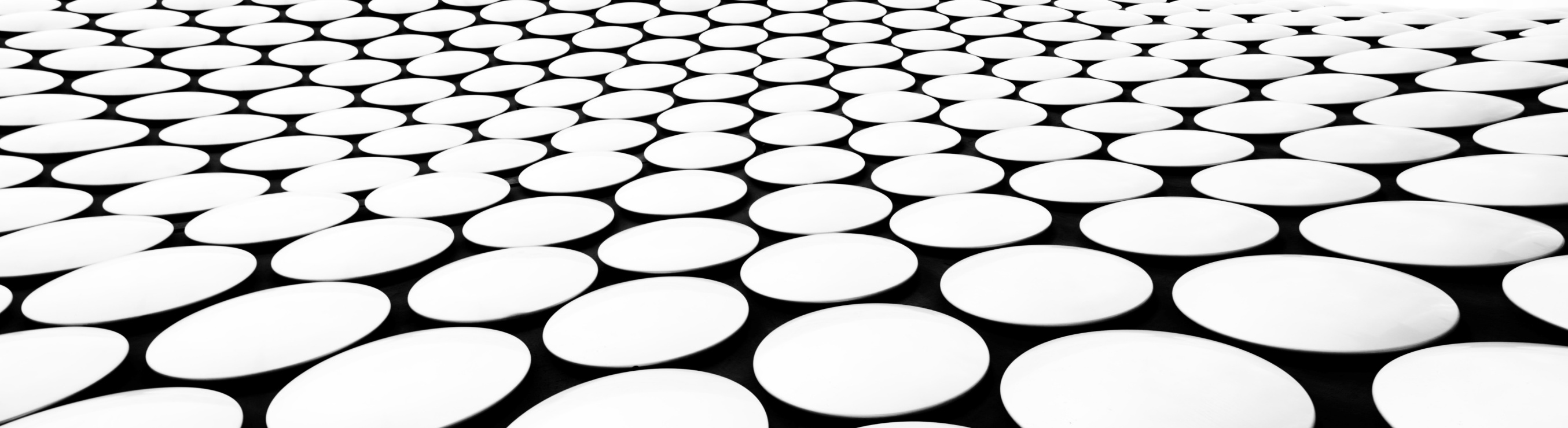 Reja:
Darsdan tashqari ishlarning ta’lim-tarbiya jarayonida tutgan o‘rni.
Darslik bo‘yicha uy vazifalari.
Uyda bajariladigan amaliy ishlar.
Darsdan tashqari ishlarning xususiyatlari.
Biologiya xonasi va tirik tabiat burchagidagi darsdan tashqari ishlar.
Tabiatdagi darsdan tashqari ishlar.
08.08.2020
Asosiy tushuncha va tayanch so‘zlar.
Uy vazifalari turlari, darslik bo‘yicha uy vazifalari, amaliy ishlar bajarish, uy vazifasini tarbiyaviy ahamiyati, darsdan tashqari ishlarning ahamiyati, biologiya xonasi, tirik tabiat burchagi, o‘quv tajriba uchastkasida, tabiatda bajariladigan darsdan tashqari ishlar.
08.08.2020
Biologiyadan tuzilgan DTS o‘quvchilarning egallashi lozim bo‘lgan bilim, ko‘nikma va malakalar me’yorlangan bo‘lib, uni o‘quvchilar dars davomida egallashlari bilan birga uy vazifalari vadarsdan tashqari ishlar orqali ham egallaydilar. 
SHu sababli, o‘qituvchi o‘qitishning zaruriy shakli bo‘lgan uy vazifa­lari va darsdan tashqari ishlarda o‘quvchilarning muayyan ko‘nikma va malakalarni egallashlarini nazarda tutmog‘i lozim.
08.08.2020
Darsda o‘qituvchi o‘quvchilarni uyda darslikdan to‘g‘ri foydalanishni o‘rgatishi uchun quyidagi tavsiyalarni beradi:
Darslikning mundarijasini ko‘rib chiqing. U qanday bob va mavzularni o‘z ichiga olishini aniqlang.
O‘rganilayotgan mavzu matnini qismlarga ajrating. Bir muncha qiyin qismlarini, ta’riflarni, qonun, qoidalarni, lug‘atlarni o‘qing.
Rasm, sxema, jadvallarni ko‘rib chiqing va ma’nosini tushinishga harakat qiling, raqamli ma’lumotlarga e’tibor bering.
O‘rganilayotgan mavzu matnini rasm, sxema, jadvallar yordamida tushuntirishni mashq qiling.
08.08.2020
Uyda bajariladigan amaliy ishlar tabiiy ob’ektlar bilan mustaqil amaliy ish bajarishni talab etuvchi har xil topshiriqlar katta ahamiyatga ega. Uy vazifalari morfologik va fiziologik xarakterda bo‘lishi mumkin.
Morfologik xarakterdagi vazifalar gerbariy tayyorlash, gul qismlarini ajratish kabilar darsda tegishli materialni o‘rganilgandan so‘ng, bilim­larni mustahkamlash uchun beriladi. 
Fiziologik mazmundagi topshiriqlarni tajriba yoki kuzatish natijalaridan tegishli darslardan foydalanish uchun oldindan berish tavsiya etiladi.
08.08.2020
Odam va uning salomatligi kursidan uy vazifalari:
Amaliy mazmunda;
Tadqiqiy mazmunda bo‘lishi mumkin. 
Bularga uy sharoitida suyakning tarkibini aniqlash, hayvonlarda shartli reflekslar hosil qilish kabilarni olish mumkin.
08.08.2020
SHunday qilib o‘quvchilarning uy vazifalari xilma-xil bo‘lishi mumkin.
Darslik bilan ishlash:
Savollarga javoblar topish:
Jadvallar tuzish.
Mavzu yakunidagi topishmoqlarning javoblarini topish, krossvor va chayvordlarni ishlash.
Qo‘shimcha adabiyotlar, jurnal va badiiy adabiyotlar o‘qish.
Mavzular uchun maqola va rasmlar tanlash.
Tabiiy ob’ektlar bilan ishlash:
O‘simlik va hayvonlarni kuzatish: 
Tajribalar qo‘yish va hakozalar.
08.08.2020
Darsdan tashqari ishlar o‘qituvchining individual yoki guruhli topshiriqlari asosida darsdan keyin o‘quv fanini o‘rganish bilan bog‘liq bo‘lgan majburiy tarzda amaliy ishlarni bajarish uchun tashkil etiladigan o‘qitish shakli.
Darsdan tashqari ishlar - biologiya xonasida, tirik tabiat burchagida, tabiatda, o‘quv tajriba yer maydonchasida bajariladi.
08.08.2020
O‘quvchini ob’ektlarni tanish va ularni taqqoslash, o‘xshash va farqli belgilarini aniqlash ko‘nikmalarini tarkib toptirish maqsadiga ega bo‘lgan uy vazifalari matnni tushunib o‘qishlariga zamin yaratadi. Bunday topshiriqlarga mos ravishda o‘quvchilarga kichik jadval to‘ldirish taklif etiladi. Misol uchun 6-sinfda quyidagicha jadvallar berilishi mumkin.
08.08.2020
Darslikdan foydalanish
O‘quvchilarning aksariyati darsliklardan to‘g‘ri foydalanishni bilmay­di­, ba’zi o‘quvchilar topshiriq va mavzularni darslikdan yodlab oladilar, ayrimlar mavzularni yuzaki o‘rganadilar. Uyga berilgan topshiriqlar o‘quvchining fikr yuritishini faollashtiradigan, unda mustaqil ishlashga qiziqish uyg‘otgan taqdirdagina ko‘zlagan maqsadga erishiladi. Buning uchun har qanday topshiriq savollar shaklida ifodalangan bo‘lishi kerak, o‘quvchilar sinfda gapirib berish uchun darslik tekstini qatorasiga yodlab olmasdan, undan kerakli materialni tanlab olib, ularga javob tayyor-laydilar. Bunga erishish uchun darslikdagi ushbu mavzuni yodlang yoki o‘rganing degan iboralardan voz kechish kerakdir.
08.08.2020
Bilimlarni mustahkamlashda rasmlar katta ahamiyatga ega bo‘ladi. O‘quvchilar faqat og‘zaki javob berib qolmay,  balki ayrim gullarning, xayvonlarning va ularning organlarining tuzilishini, ularni jadvalda ifodalashni ham bilishlari kerak. SHuningdek, ular qon aylanish, nafas olish, ovqat hazm qilish, moddalar almashinuvini jadvalda ifodalashni ham bilishlari zarur.
08.08.2020
Dastlabki eksperimental ishlarni ma’lum muddatda qaysi darsda foydalanish uchun ularni o‘quvchilarga topshirish vaqtini hisoblab chiqish zarur. Bunday uy vazifalari ko‘proq botanikadan bo‘lishi mumkin. Ularni bajarish uchun taxminan necha kun kerakligi quyida keltirilgan
08.08.2020
Tajribalar natijasini o‘quvchilar o‘qituvchining ko‘rsatmasiga binoan tegishli darslarga olib keladilar. Tajribalar haqida ma’lumot beradilar. O‘z tajribasini o‘qituvchi bajarayotgan tajriba bilan taqqoslaydilar. Zoologiya bo‘yicha amaliy ishlar asosan kuzatishlar bilan bog‘liqdir. Masalan: qushlarning in qurishi, tuxum bosib yotishi, qaldir­g‘och­larning bolalariga hasharotlar olib kelishi kabilardir.
08.08.2020
Hayvonlar ustida olib boriladigan kuzatish va tajribalar uzoq muddatli bo‘ladi. Ularga misol qilib, hashoratlarning ko‘payishi va rivojlanishini o‘rganish, baliqlarning ko‘payishi, to‘tiqush va kanareyka­lar­ning xulq-atvorini o‘rganish, foydali hashoratlardagi ogohlantiruvchi ranglarni aniqlash, o‘rgimchaksimonlarning tutqich to‘rini to‘qishi va o‘lja tutishini kuzatish va h.k.
08.08.2020
Biologiya kursini o‘rganish davomida har bir o‘quvchi mikroskop bilan ishlash ko‘nikma malakasiga ega bo‘lishi kerak. SHuning uchun o‘qituvchi navbat bilan 3-5 o‘quvchini dars oldidan yoki darsdan so‘ng mikroskop bilan ishlashini tashkil etish kerak. O‘quvchilar 3-5 tadan guruhlarga bo‘linib mayda xayvonlar ustida o‘qituvchi topshirig‘i bo‘yicha keyinchalik darslarda foydalaniladigan uzoq muddatli biologik kuzatish va tajribalar olib boradilar. Har bir o‘quvchi yil davomida bir yoki ikkita darsdan tashqari ish bajaradi, ularning bajarilishiga o‘qituvchi baho qo‘yadi.
08.08.2020
Darsdan tashqari ishlar mazmuniga ko‘ra uyga beriladigan tajribalarga yaqin hisoblanadi. Lekin farqi shundaki uy ishlar ancha oddiyroq bo‘lib, sinf o‘quvchilari uchun bir vaqtda beriladi. Darsdan tashqari ishlarning uy ishlaridan, farqi ba’zan dastlabki xarakterda bo‘ladi, ya’ni sinfda o‘rganishdan bir necha kun, hafta va xatto bir necha oy ilgari beriladi.
 Masalan botanikadan 
suv o‘simliklari bilan tajribalar –2 oy     
bargda kraxmal izlari hosil bo‘lishi –2-3 kun
poya bo‘ylab suvning ko‘tarilishi –2-3 kun
08.08.2020
Odam va uning salomatligi o‘quv fanidan morfologik, gistologik va tibbiy xarakterdagi ishlar ma’lum mavzular o‘rganilgandan so‘ng, bilim­larni mustahkamlash maqsadida o‘tkaziladi. Ko‘pgina fiziologik tajriba­lar, shartli refleks hosil qilish, avitaminoz va boshqalar oldindan bajariladi. Ularning natijalarini darsda ko‘rsatish imkoni bo‘ladi. Darsdan tashqari vaqtda o‘quvchilar o‘tkazayotgan barcha tajribalarning borishi haqida xabardor bo‘lgan o‘qituvchi darsda tajribaning borishi, turli bosqichlardagi o‘zgarishlarni namoyish qilishi, o‘tkazilayotgan tajribalar haqida o‘quvchilar axborotini yangi mavzular bayoniga kiritish imkoniga ega bo‘ladi.
08.08.2020
TALABALARNING BILIMLARINI NAZORAT QILISH SAVOLLARI
Darsdan tashqari mashg‘ulotlar va uy vazifasining ta’lim-tarbiya jarayonida tutgan o‘rnini aniqlang.
Uy vazifalarni qanday xillarga bo‘linadi?
Uy vazifalari berishda o‘qituvchi nimalarga e’tibor berishi kerak?
Darslik bo‘yicha uy vazifalarida nimalarga e’tibor berish kerak?
Uyda bajariladigan amaliy ishlar qanday bo‘ladi?
08.08.2020
08.08.2020